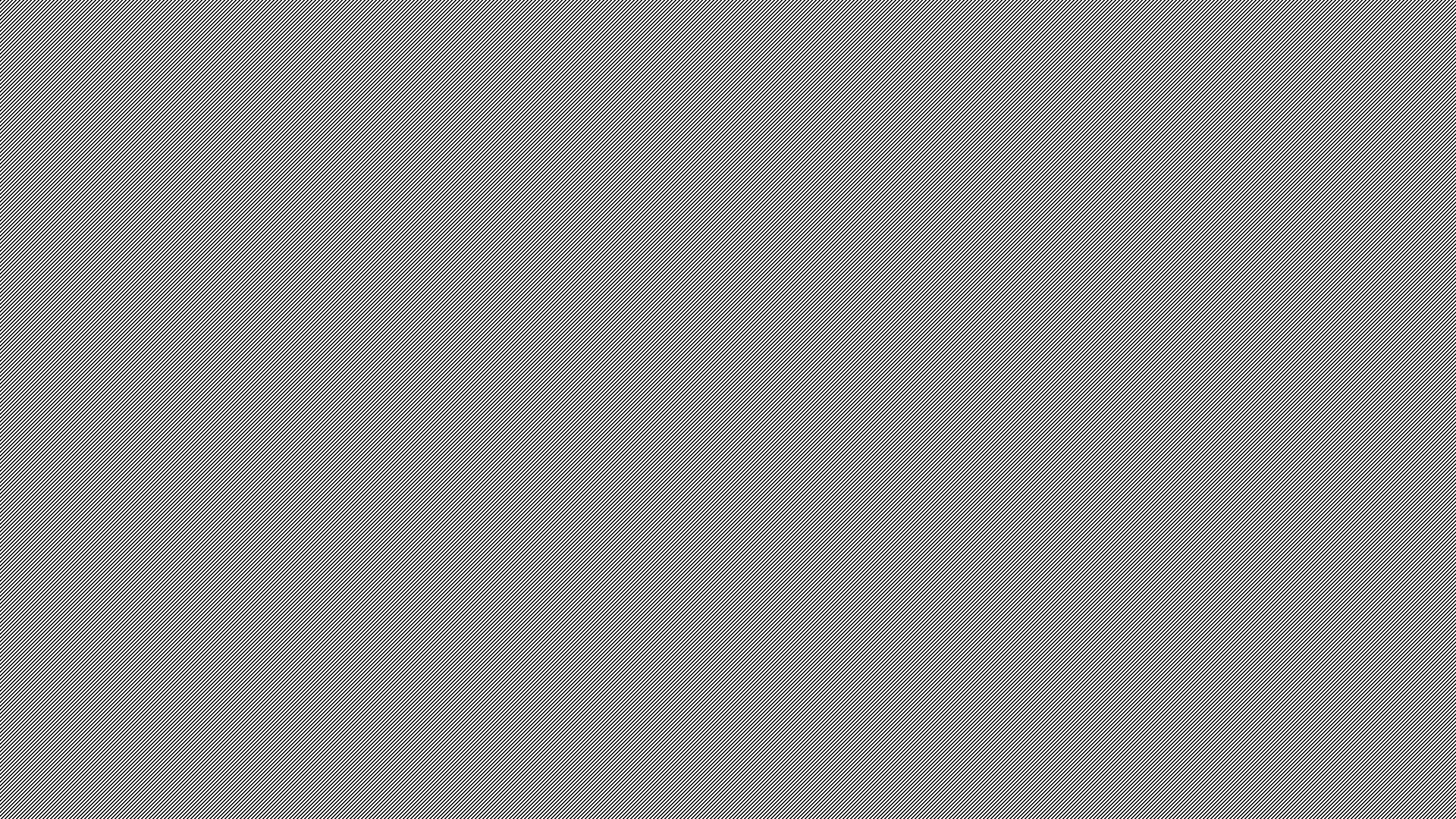 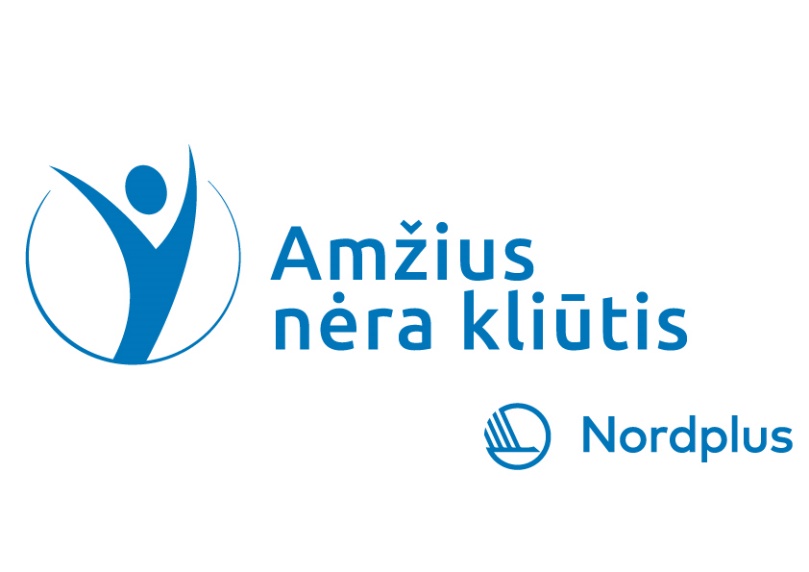 Projektas ,,AMŽIUS NĖRA KLIŪTIS“
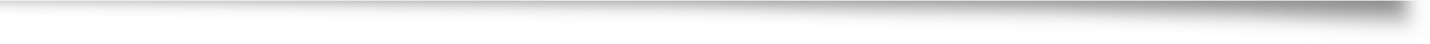 Zita Norkienė, 2021
FIZINIS AKTYVUMAS 55+
Kiek mankštintis, 
Kaip dažnai mankštintis, 
Kaip dozuoti krūvį. 
Kaip išvengti klaidų.
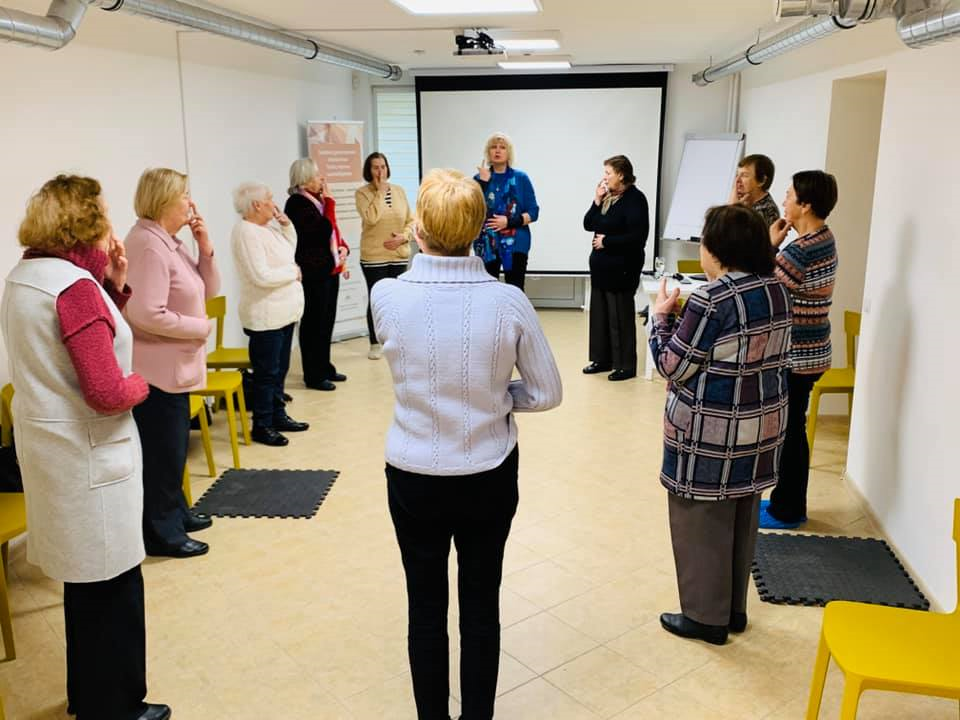 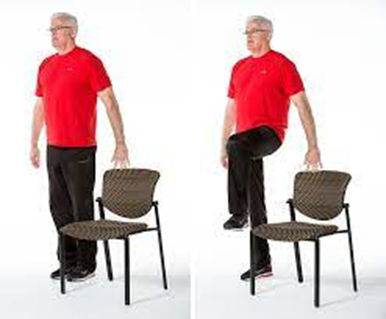 FIZINIS AKTYVUMAS  55+
ŠIRDIES IR KVĖPAVIMO SISTEMOS – IŠTVERMĖ
JĖGOS PRATIMAI
TEMPIMO IR LANKSTUMO PRATIMAI
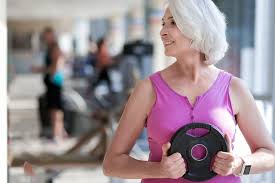 Į SVEIKATĄ ORIENTUOTAS FIZINIS AKTYVUMAS
IŠTVERMĖ
LANKSTUMAS
JĖGA
KIEK TRENIRUOTIS SAVAITĖS BĖGYJE?
3-4 KARTUS ŠIRDIES IR KVĖPAVIMO SISTEMŲ TRENIRUOTĖS
1-2 KARTUS JĖGOS TRENIRUOTĖS
KASDIEN – LANKSTUMO IR TEMPIMO PRATIMAI (BLOGIAUSIU ATVEJU 5-6 KARTUS PER SAVAITĘ).
JUDĖJIMO BŪDAI IR TRENIRUOČIŲ TRUKMĖ (1)
10-12 min TEMPIMO IR LANKSTUMO PRATIMAI.
30-35min ŠIRDIES IR KVĖPAVIMO SISTEMOS PRATIMAI  (BĖGIMAS, ĖJIMAS, PLAUKIMAS, VAŽIAVIMAS DVIRAČIU IR T.T.):
PRADĖTI LĖTAI, PALAIPSNIUI KELTI TEMPĄ, TADA SUMAŽINTI TEMPĄ, NURIMTI IR PAKARTOTI
IŠLAIKYTI TEMPO IR RITMO DINAMIŠKUMĄ, BET NEPERSITEMPTI, TRENIRUOTĖ TURI BŪTI MALONI 
JUDĖJIMO BŪDAI IR TRENIRUOČIŲ TRUKMĖ (2)
10-12min TEMPIMO IR LANKSTUMO PRATIMAI
30-35min JĖGOS TRENIRUOTĖ:
SPECIALI NAUDA MOTERIMS – OSTEOPOROZĖS PREVENCIJA 
SPECIALI NAUDA VYRAMS – JĖGOS PRATIMAI PALAIKO TESTOSTERONO GAMYBOS LYGĮ. 
NURODYMAI JĖGOS TRENIRUOTEI: 
4-5 SKIRTINGI PRATIMAI 
4-6 CIKLAI KIEKVIENO PRATIMO 
4-6 PRATIMO PAKARTOJIMAI KIEKVIENO CIKLO METU 
ILSĖTIS 4-6 min PO KIEKVIENO CIKLO IR PO KIEKVIENO PRATIMO.
JUDĖJIMO BŪDAI IR TRENIRUOČIŲ TRUKMĖ (3)
10-12min KASDIEN – LANKSTUMO IR TEMPIMO PRATIMAI 
NEREIKIA STANDARTŲ IR NURODYMŲ...
PASIRINKITE TOKIUS PRATIMUS, KURIE JUMS LABIAUSIAI PATINKA IR YRA JUMS ĮDOMIAUSI.
PAPRASČIAUSIA MAKSIMALAUS ŠIRDIES APKROVIMO APSKAIČIAVIMO FORMULĖ
MAŽOMS VYRŲ IR MOTERŲ GRUPĖMS
ŠSD – ŠIRDIES SUSITRAUKIMŲ DAŽNIS (PULSAS)
             ŠSD (max) = 220- AMŽIUS
SĖKMĖS!